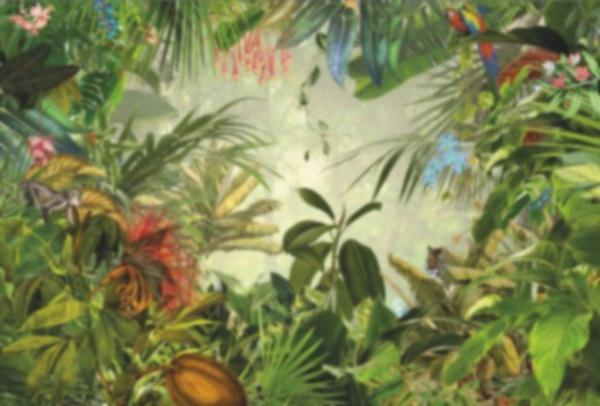 8 найдивніших
 рослин світу
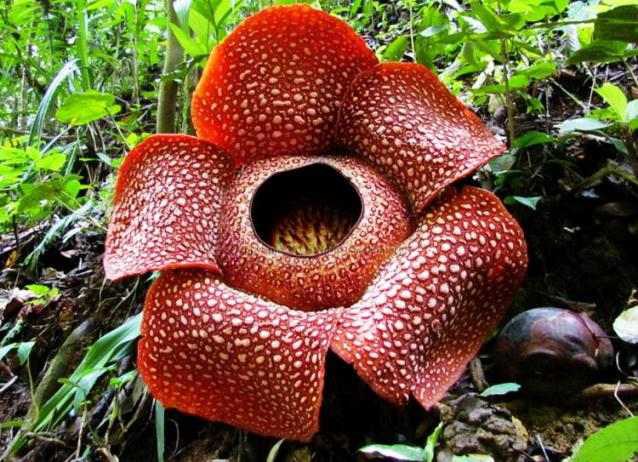 Раффлезія арнольді (Rafflesia arnoldii)
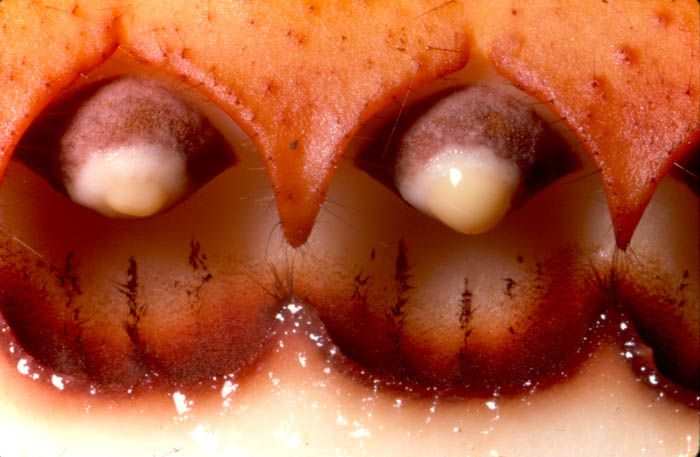 Гіднора африканська (Hydnora africana)
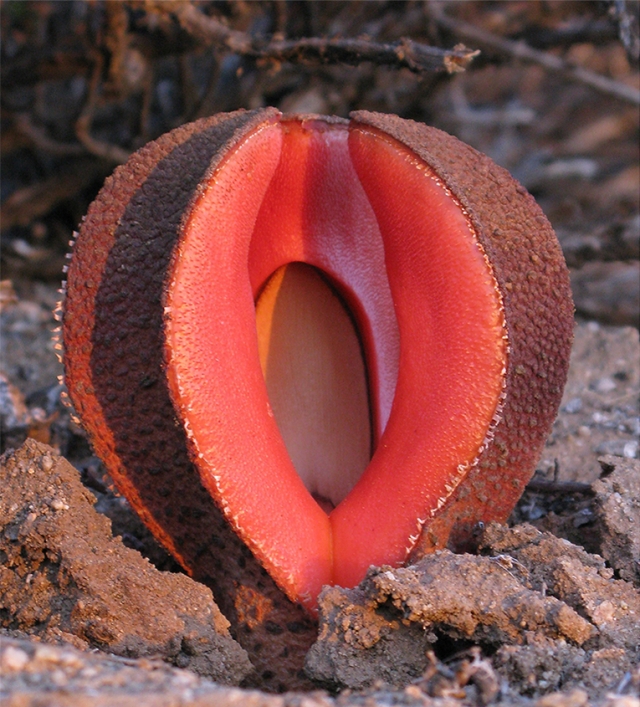 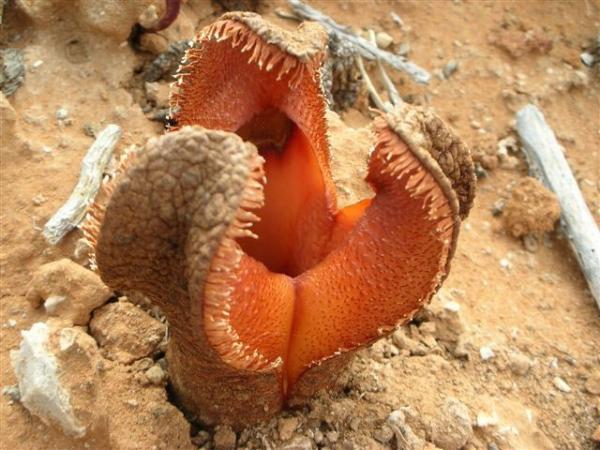 Ароннік звичайний (Dracunculus vulgaris)
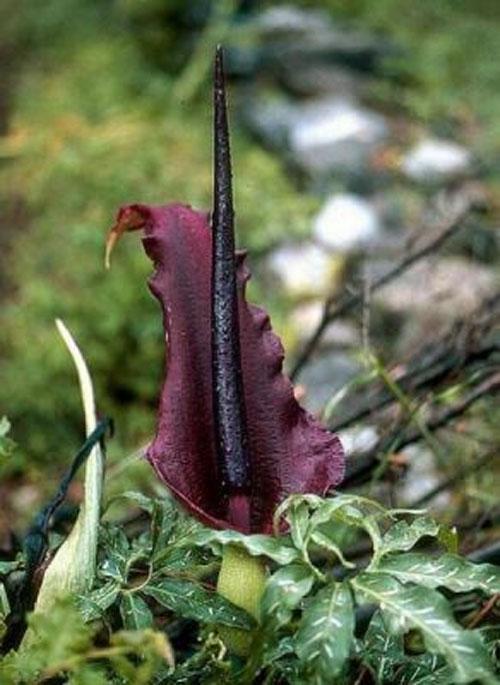 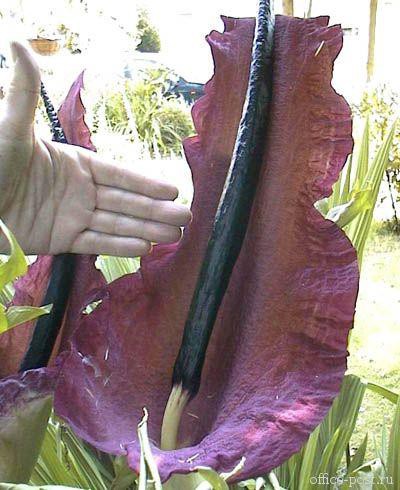 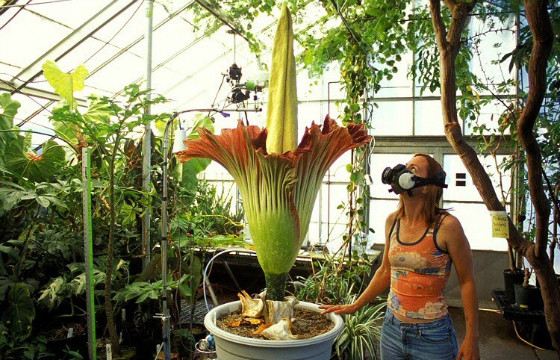 Аморфофаллус (Amorphophallus)
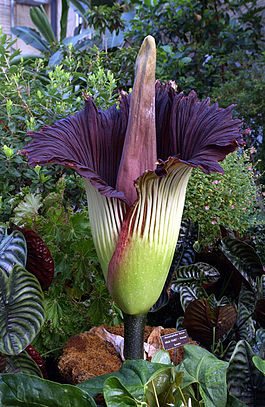 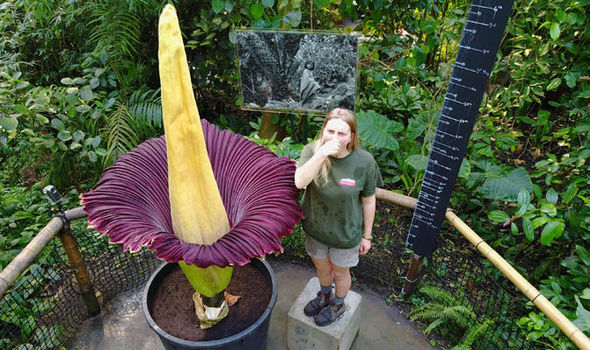 Воллемія (Wollemia nobilis)
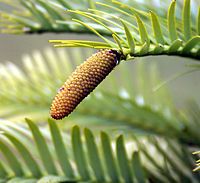 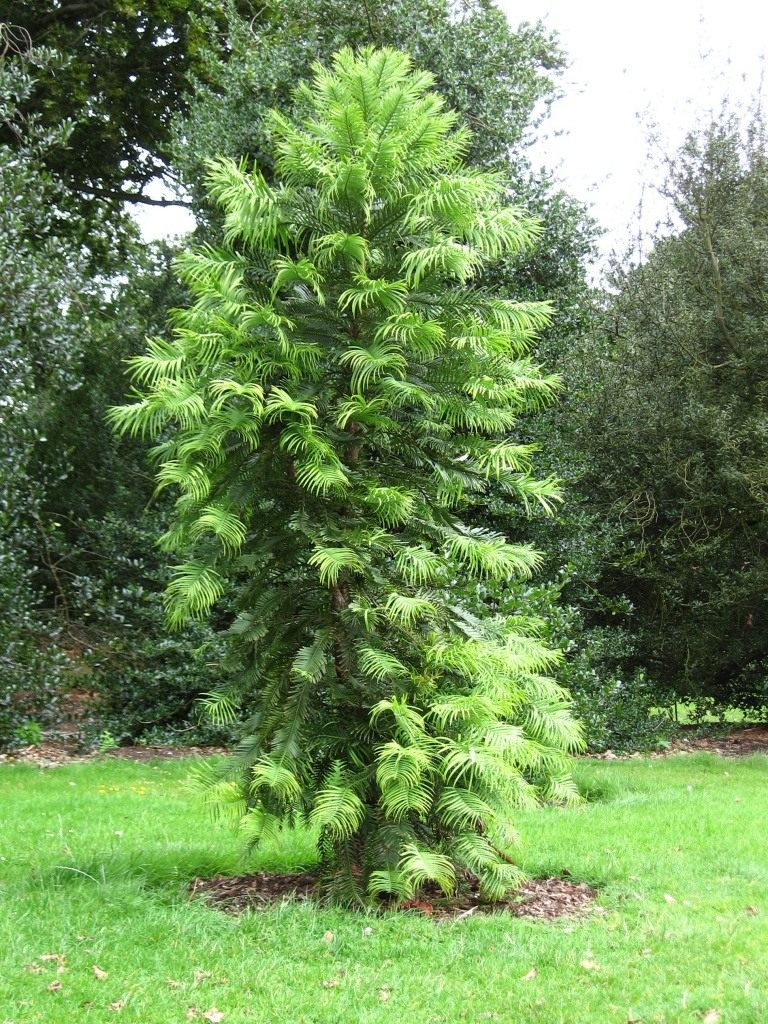 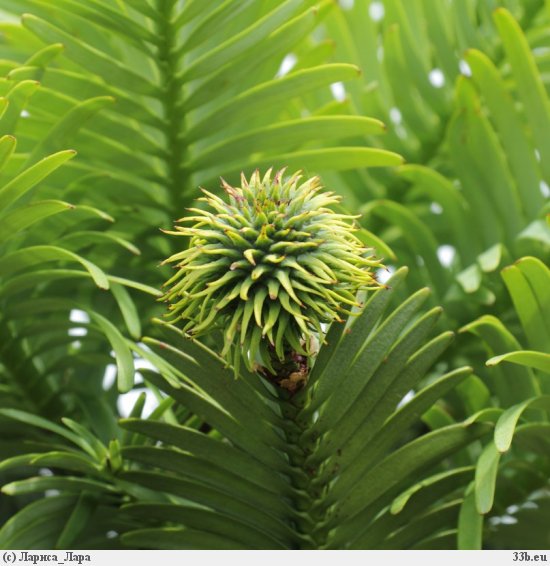 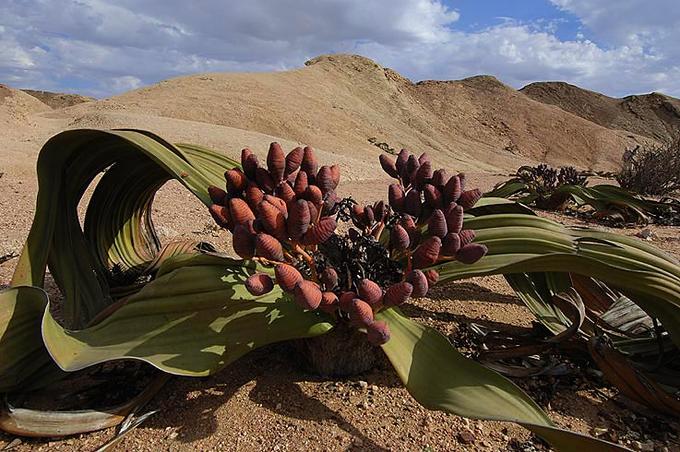 Вельвічія (Welwitschia mirabilis)
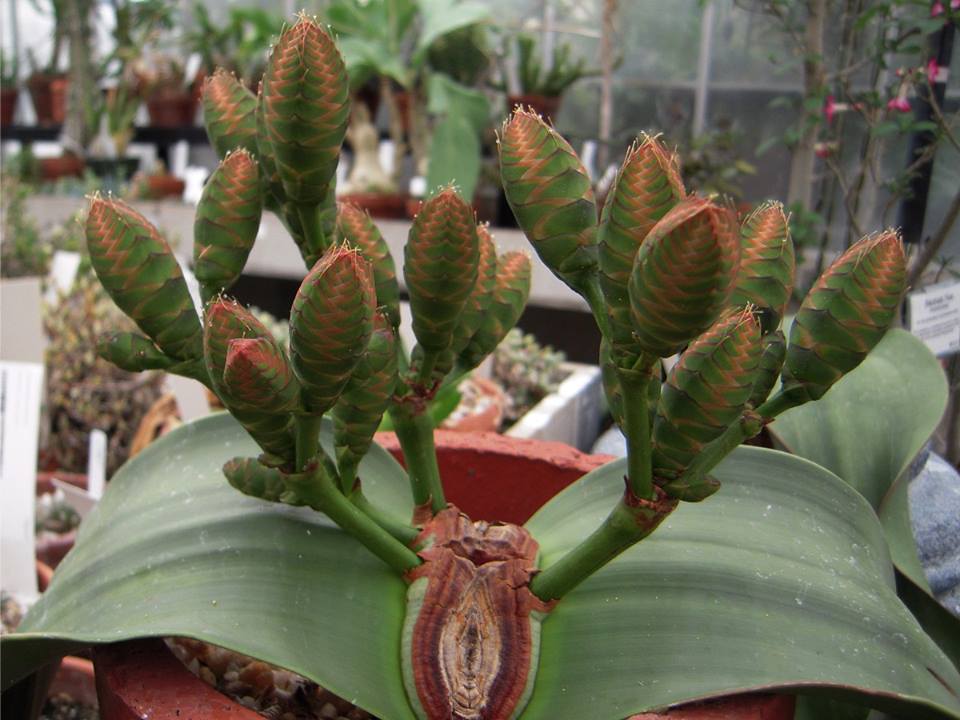 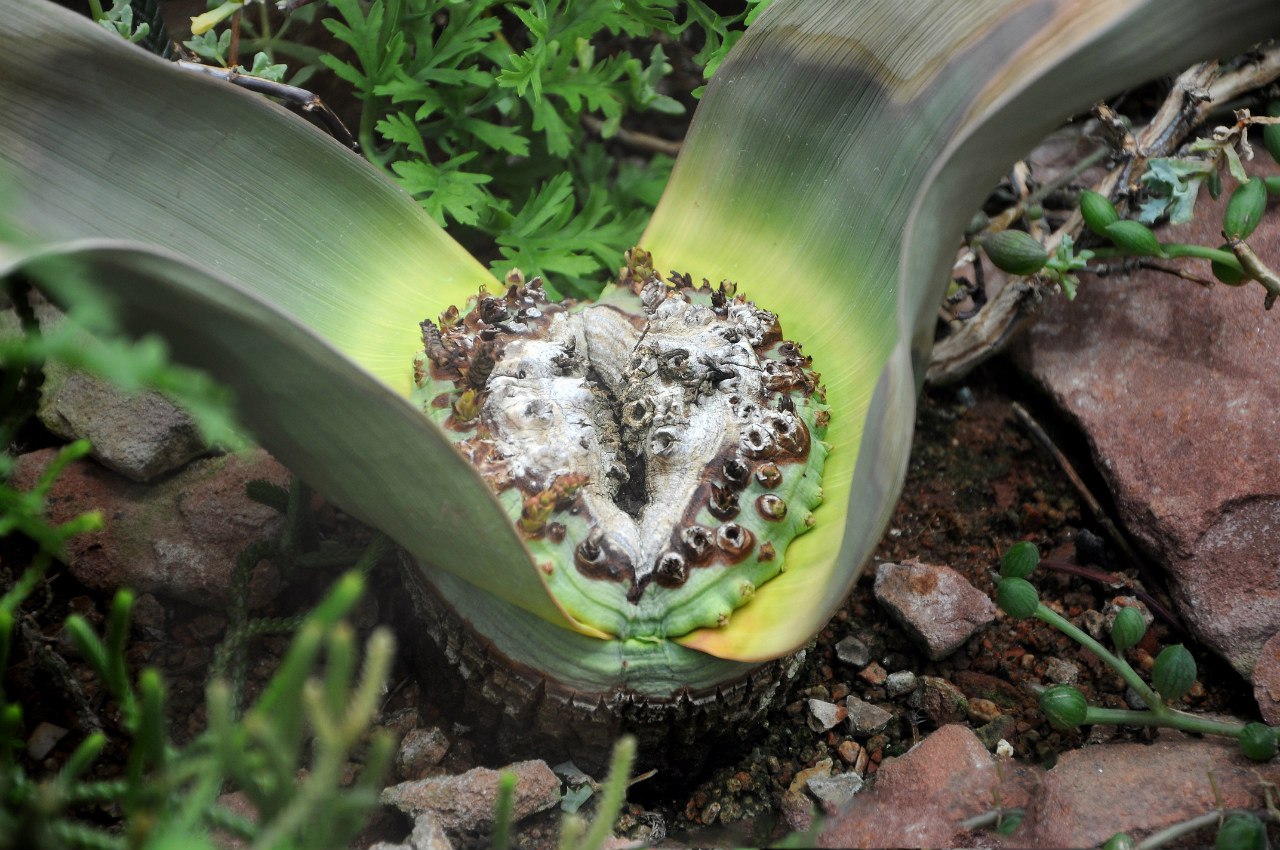 Дракея (Drakaea glyptodon)
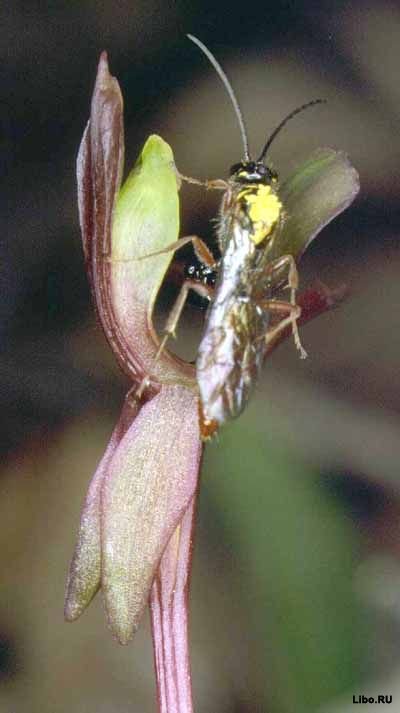 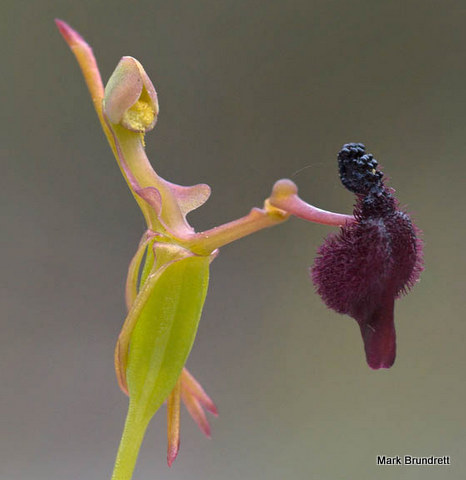 Вольфія (Wolffia angusta)
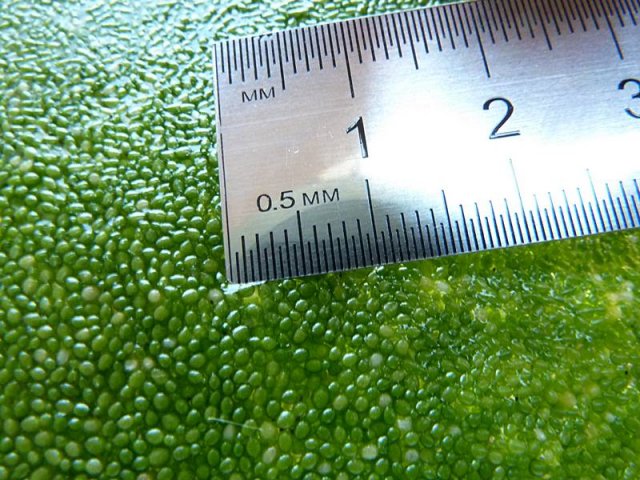 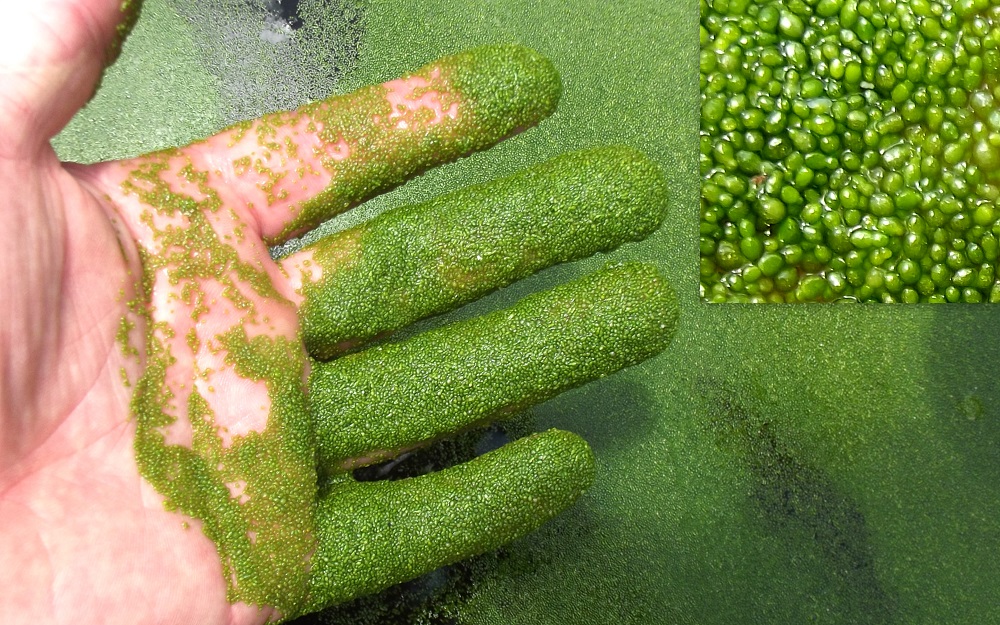 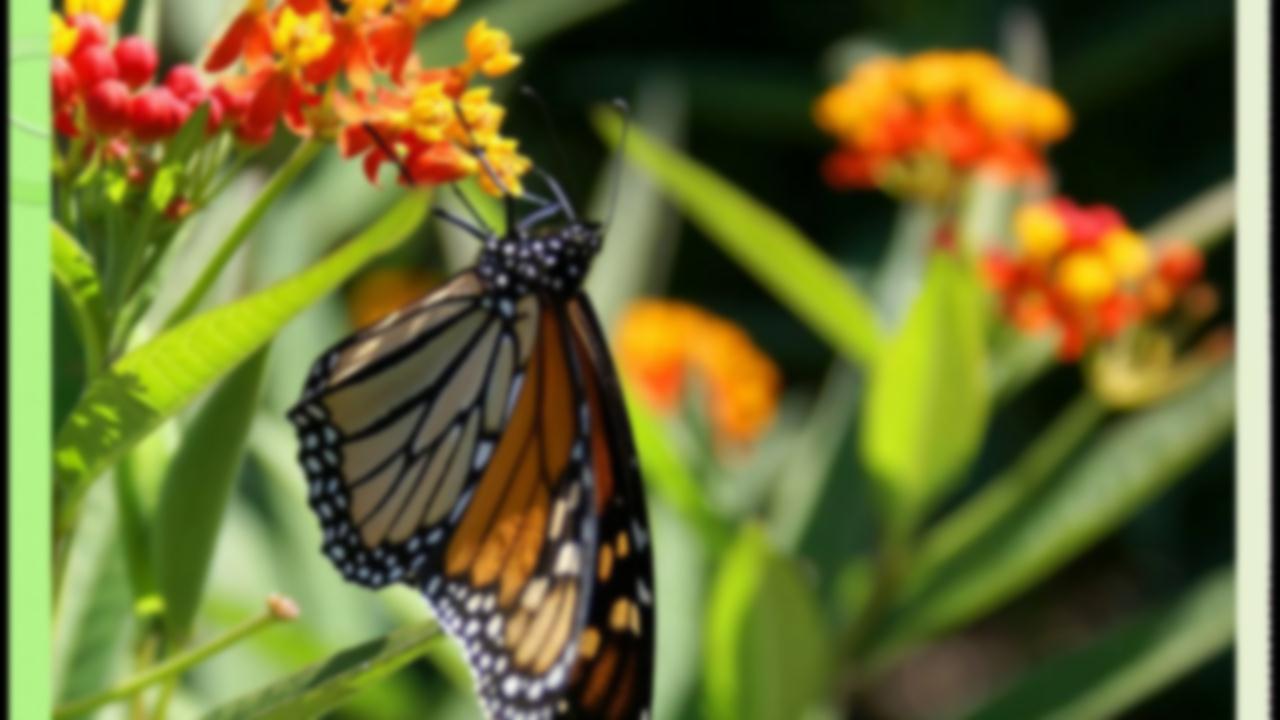 5 найотруйніших тварин у світі
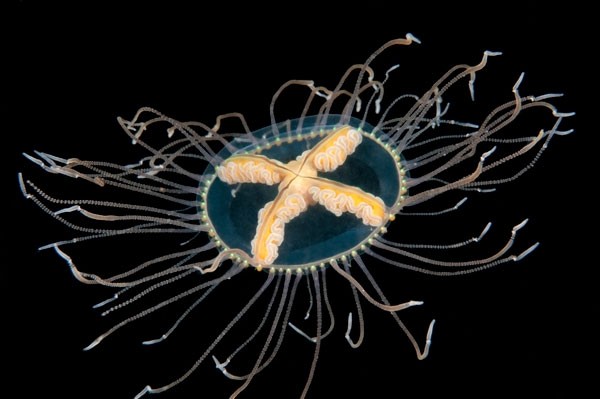 Морська оса
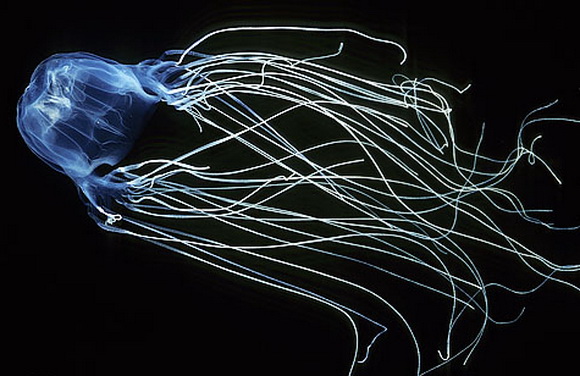 Конусний равлик
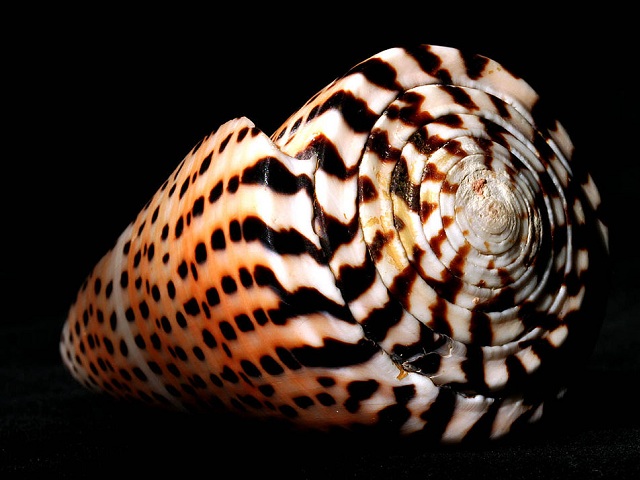 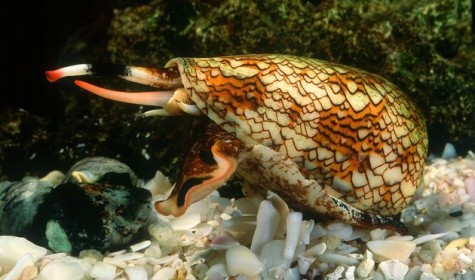 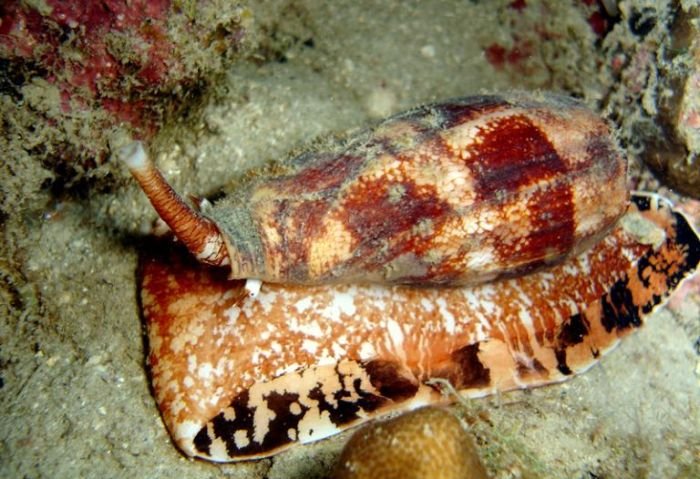 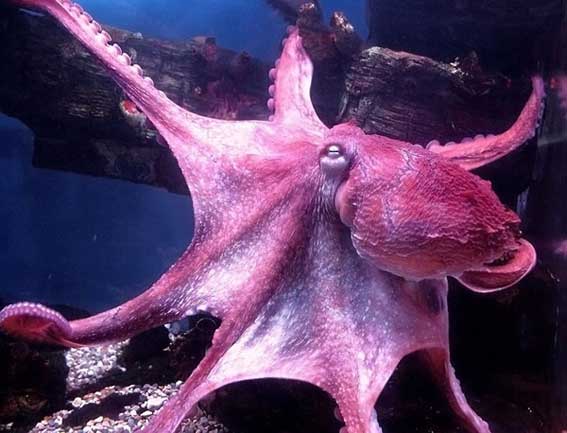 Отруйний восьминіг
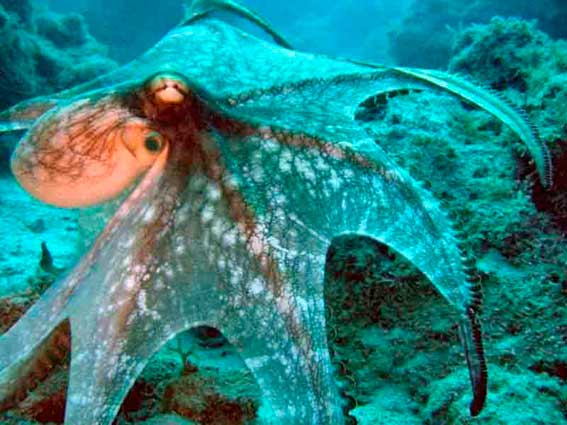 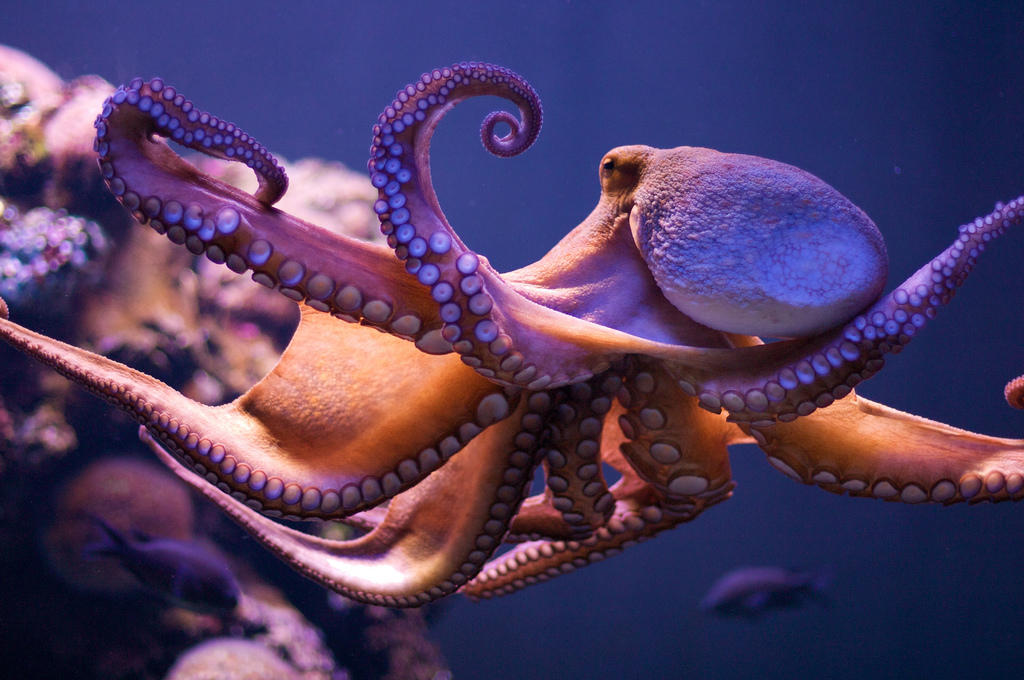 Австралійський тайпан
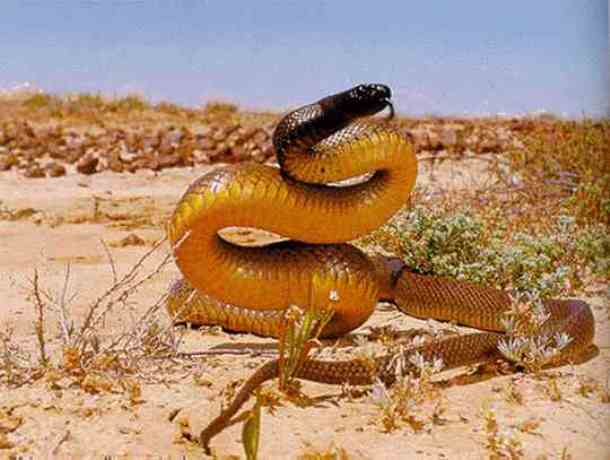 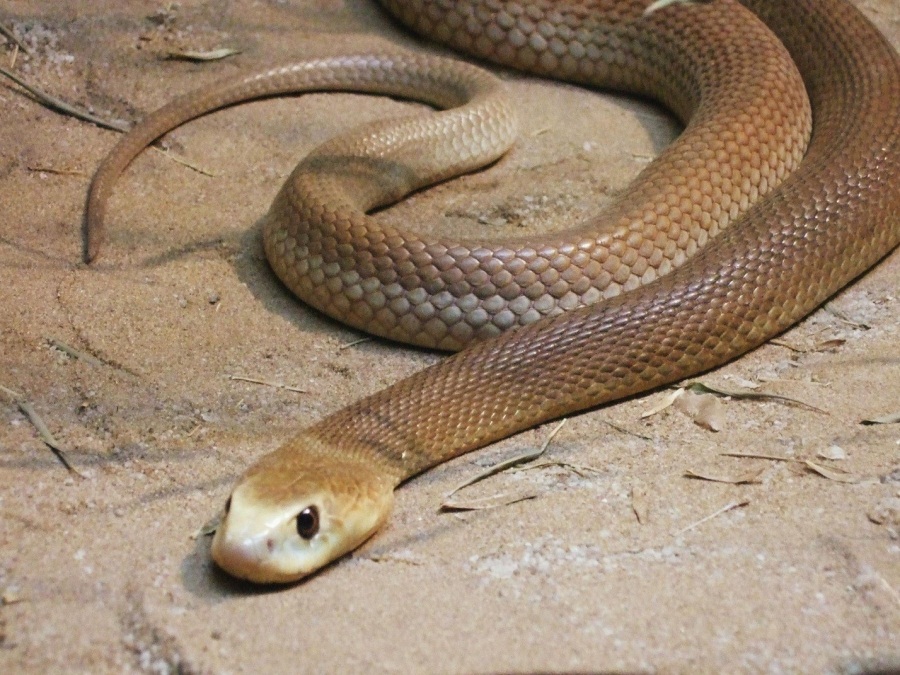 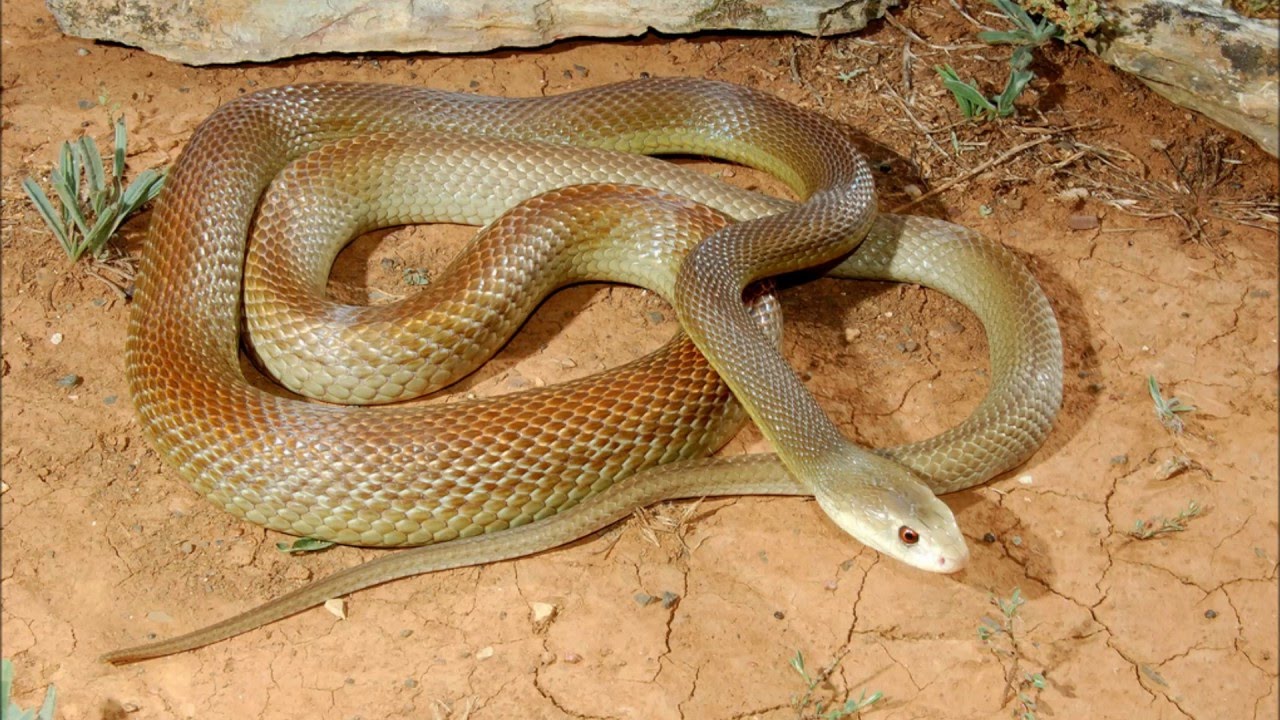 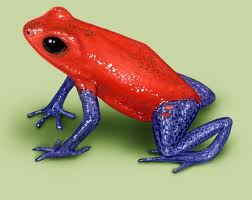 Жаба-древолаз Пуміліо
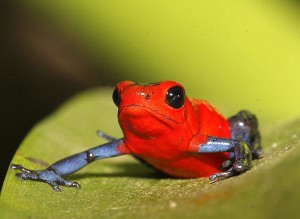 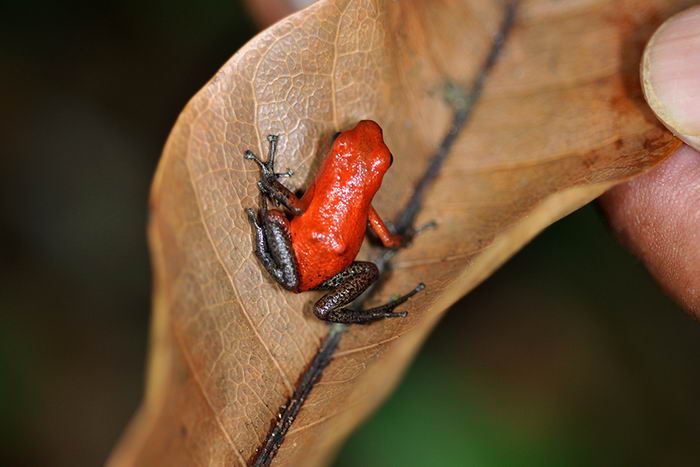